CarvingTime
The Author:John
Life life
Life life
1
2
3
4
Life life
CONTENT
Life life
Life life
1
Age has has reached the end of the beginning of a word.
PPT NEVER SLEEPS
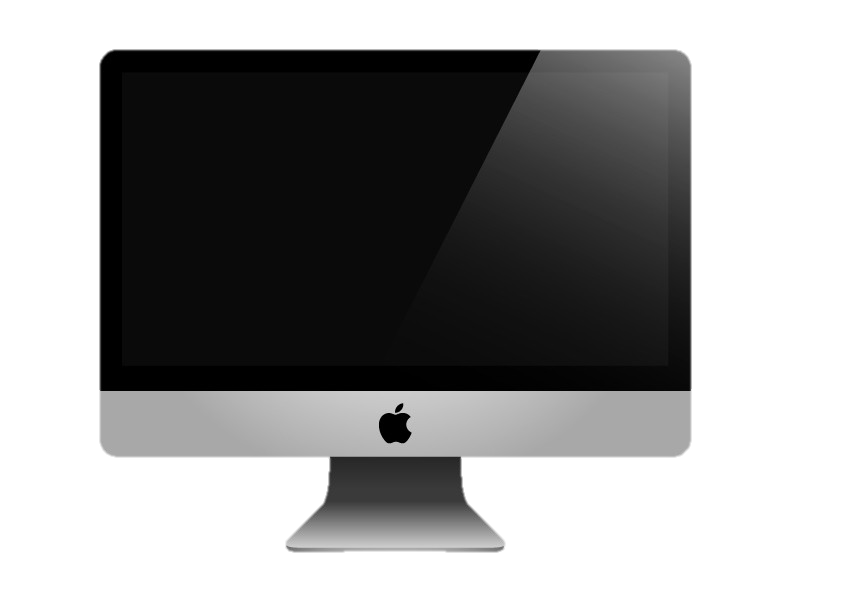 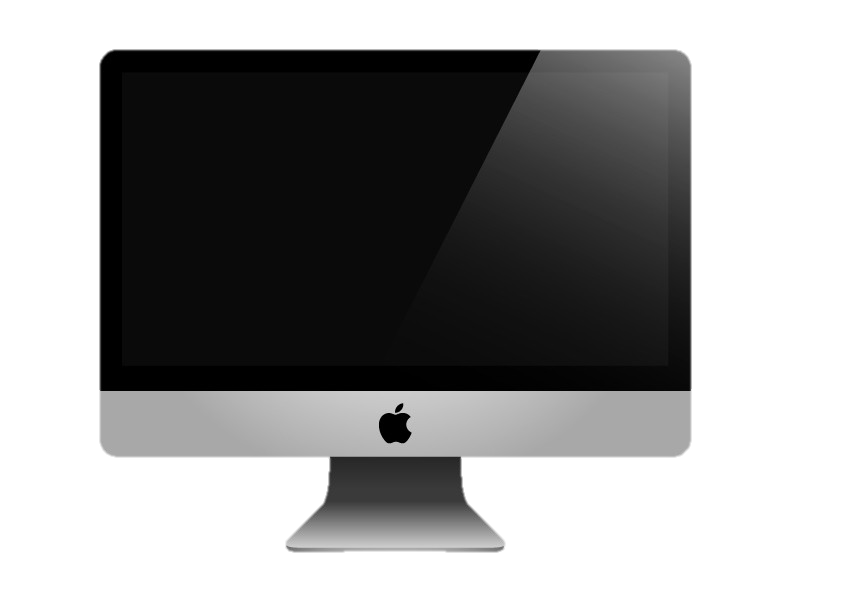 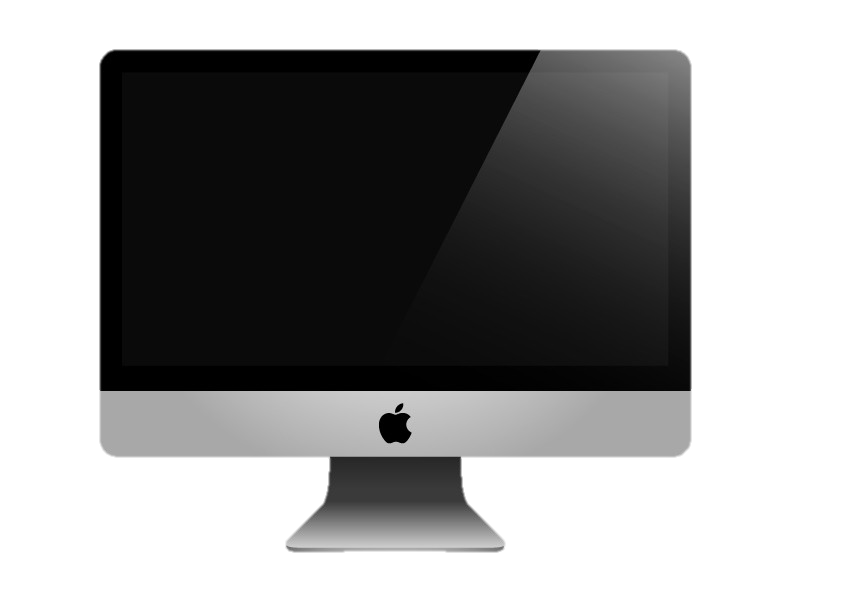 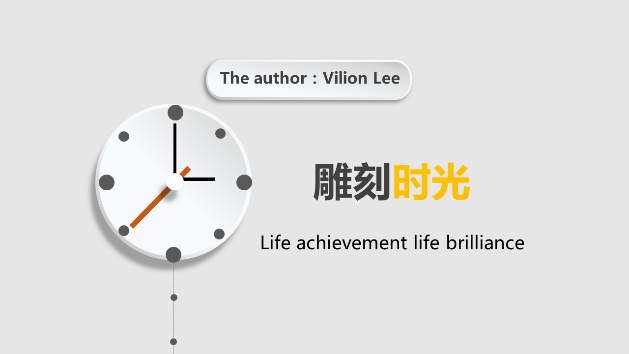 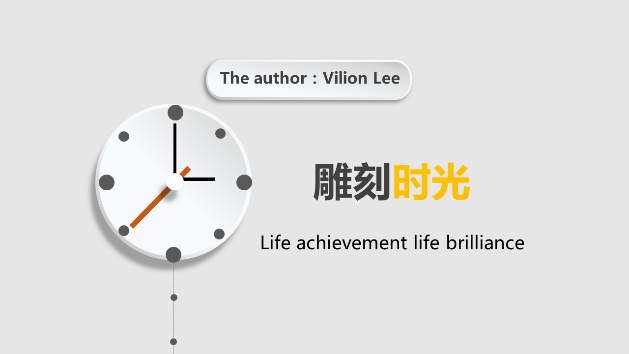 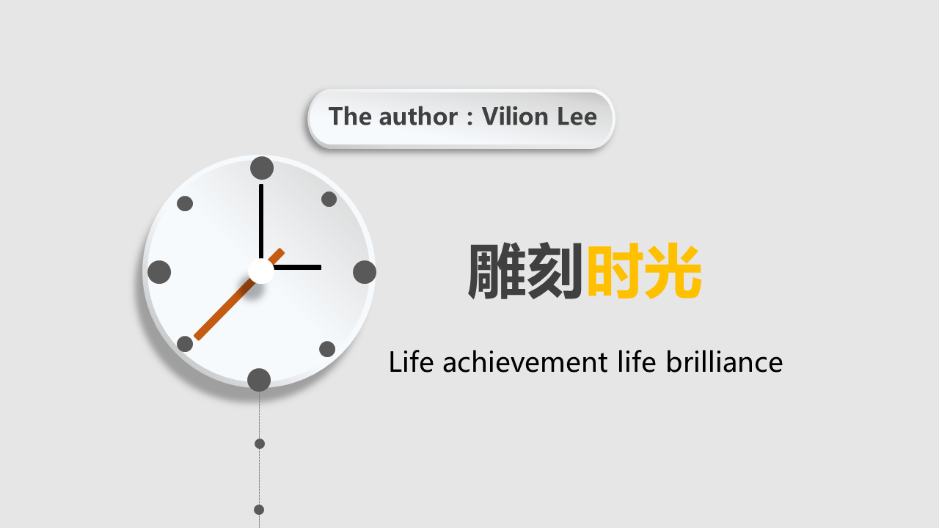 InY my up, think lucky money and new clothes are have to have for New Year, but as the advance of the age, will be be More and more find those things are optional
PPT NEVER SLEEPS
1
Age has has reached the end of the beginning of a word.
PPT NEVER
2
Age has has reached the end of the beginning of a word.
3
Age has has reached the end of the beginning of a word.
SET GOALS
PPT NEVER SLEEPS
SLEEPS
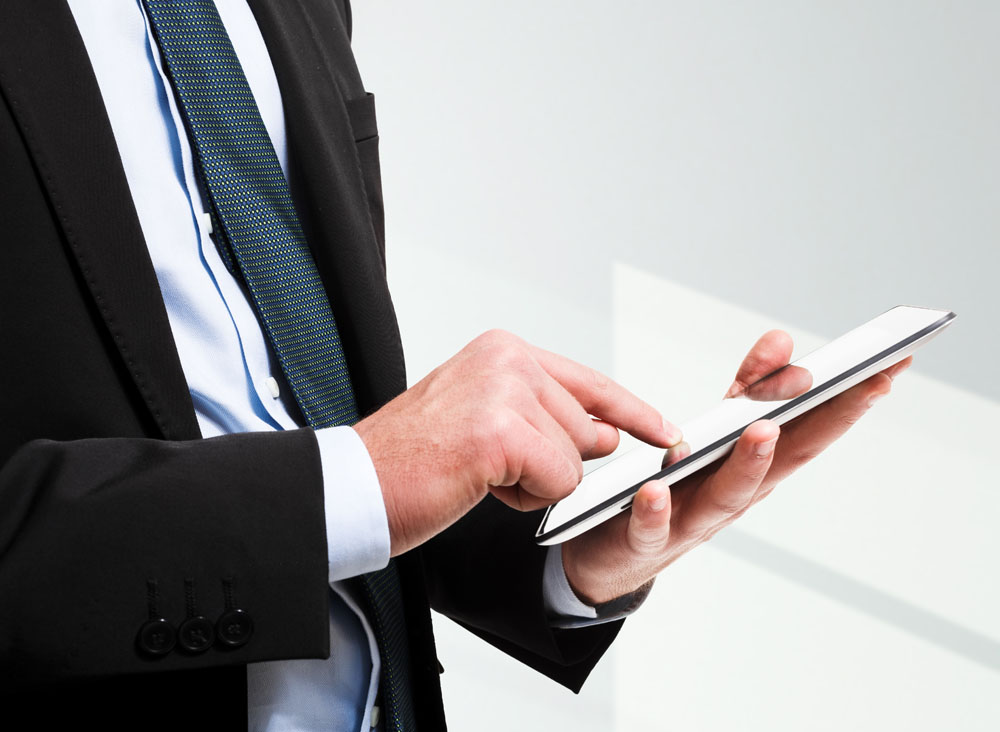 Age has has reached the end of the beginning of a word.
Age has has reached the end of the beginning of a word. 
Age has has reached the end of the beginning of a word.  Age has has reached the end of the beginning of a word.
Age has has reached the end of the beginning of a word.
Age has has reached the end of the beginning of a word.
Ppt
Age has has reached the end of the beginning of a word.
Age has has reached the end of the beginning of a word.
Age has has reached the end of the beginning of a word.
PPT NEVER SLEEPS
2
LOOK FORWART
Age has has reached the end of the beginning of a word.
PPT NEVER SLEEPS
2015
2016
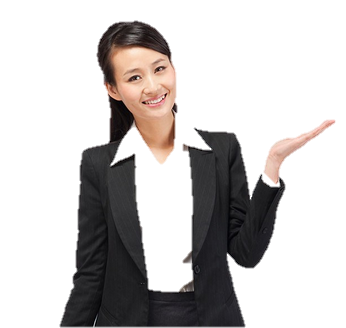 LOOK FORWART
LOOK FORWART
Age has has reached the end of the beginning of a word.
Age has has reached the end of the beginning of a word.
PPT NEVER SLEEPS
start
01
02
03
04
LOOK
Age has reached the end of the beginning of the a word
LOOK
Age has reached the end of the beginning of the a word
LOOK
Age has reached the end of the beginning of the a word
LOOK
Age has reached the end of the beginning of the a word
end
PPT NEVER SLEEPS
Age has has reached the end of the beginning of a word.
Age has has reached the end of the beginning of a word.
Age has has reached the end of the beginning of a word.
Age has has reached the end of the beginning of a word.
PPT NEVER SLEEPS
3
LOOK FORWART
Age has has reached the end of the beginning of a word.
PPT NEVER SLEEPS
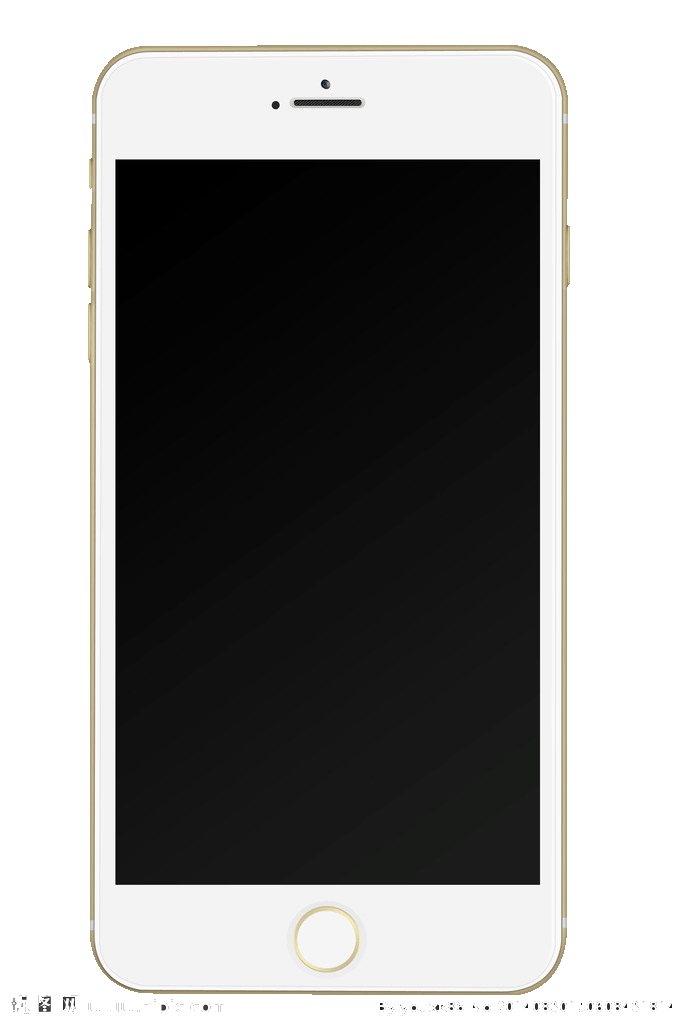 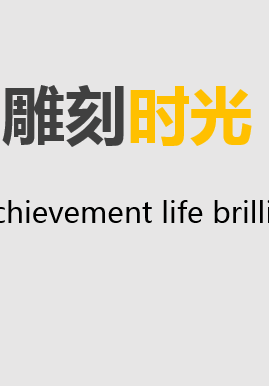 Age has has reached the end of the beginning of a word.
Age has has reached the end of the beginning of a word.
1
3
2
4
Age has has reached the end of the beginning of a word.
Age has has reached the end of the beginning of a word.
PPT NEVER SLEEPS
A
B
LOOK FORWART
LOOK FORWART
Age has has reached the end of the beginning of a word.
Age has has reached the end of the beginning of a word.
PPT NEVER SLEEPS
Age has has reached the end of the beginning of a word.
Age has has reached the end of the beginning of a word.
PPT NEVER SLEEPS
4
Age has reached the end
PPT NEVER SLEEPS
Age has reached the end
Age has reached the end
PPT NEVER SLEEPS
LOOK FORWART
LOOK FORWART
THANK
    YOU !!!